Retroalimentación 1  Cómo medir la masa y volumen de la materia
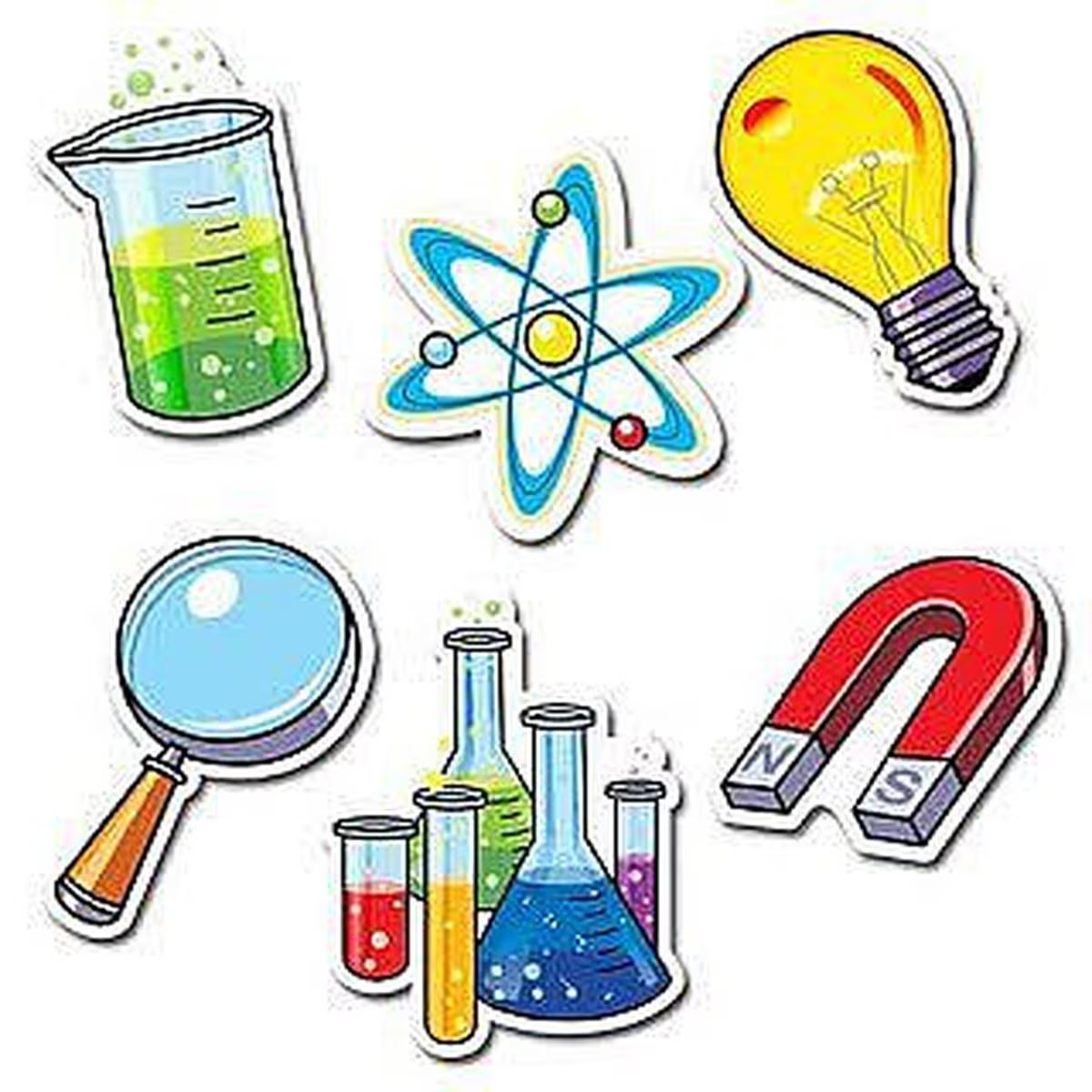 1.- Observemos el siguiente video: 

https://www.youtube.com/watch?v=lXwWkh_8Stc Masa y volumen | Propiedades de los materiales 


2.- Según lo aprendido ¿Cuál balón tendrá más masa?
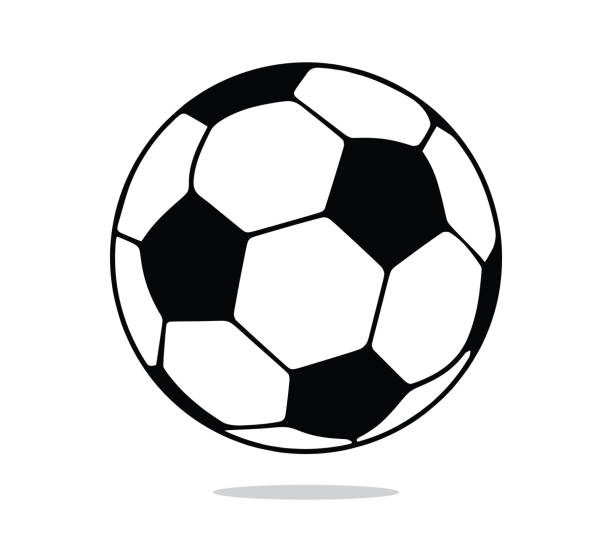 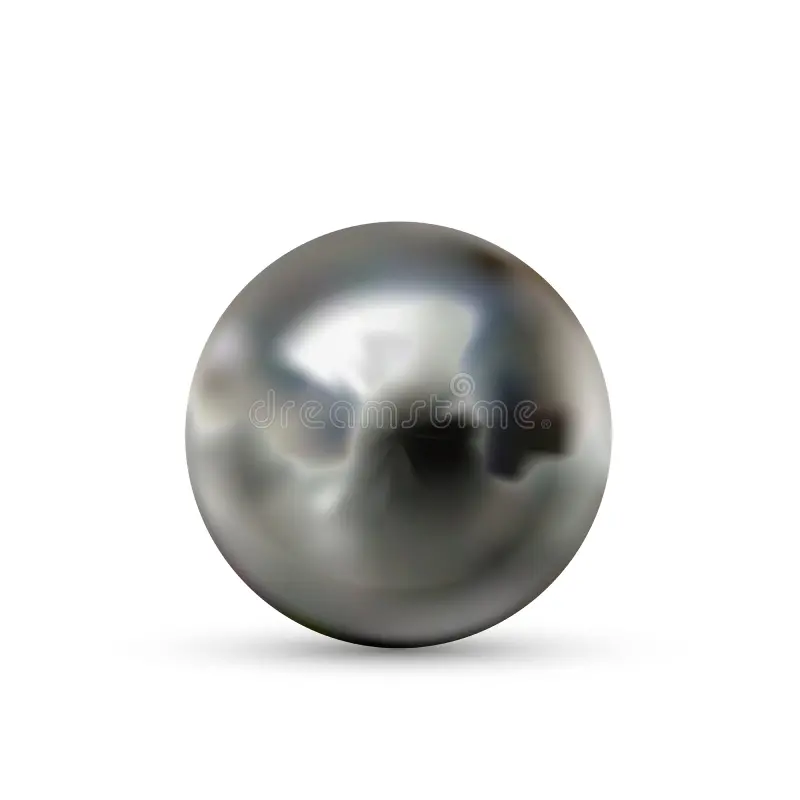 Actividad:

1.- ¿Para qué nos puede servir saber medir la masa de un cuerpo? Explícalo 






2.- ¿En qué situaciones has medido el volumen de la materia? Explícalo
4.- Como calcular el volumen de un solido irregular
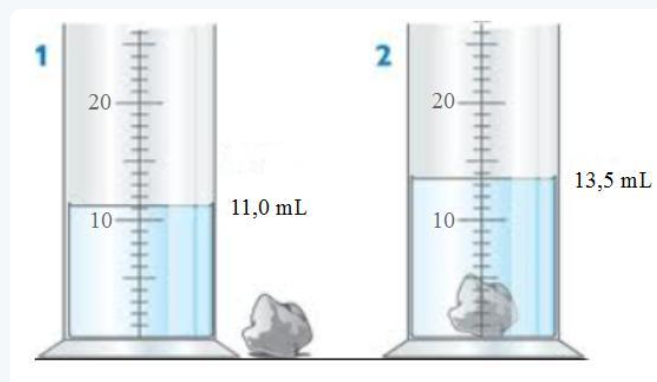 Calcula el volumen de la piedra